Carbon compounds
Warm up
What makes Carbon special?
Todays notes will be taken on your own paper and checked off for participation
FFA Week Next week
Movie Night Feb 22nd
Chapter Meeting Feb 23rd
Introduction
Which is better for you: carbohydrates or sugars?
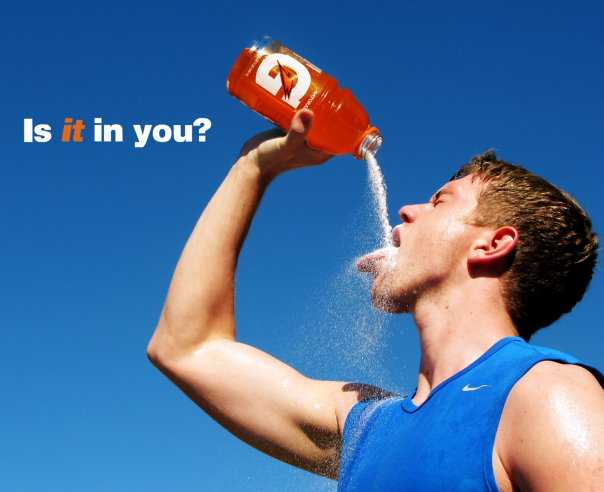 Carbohydrates
Carbohydrates are a key source of energy
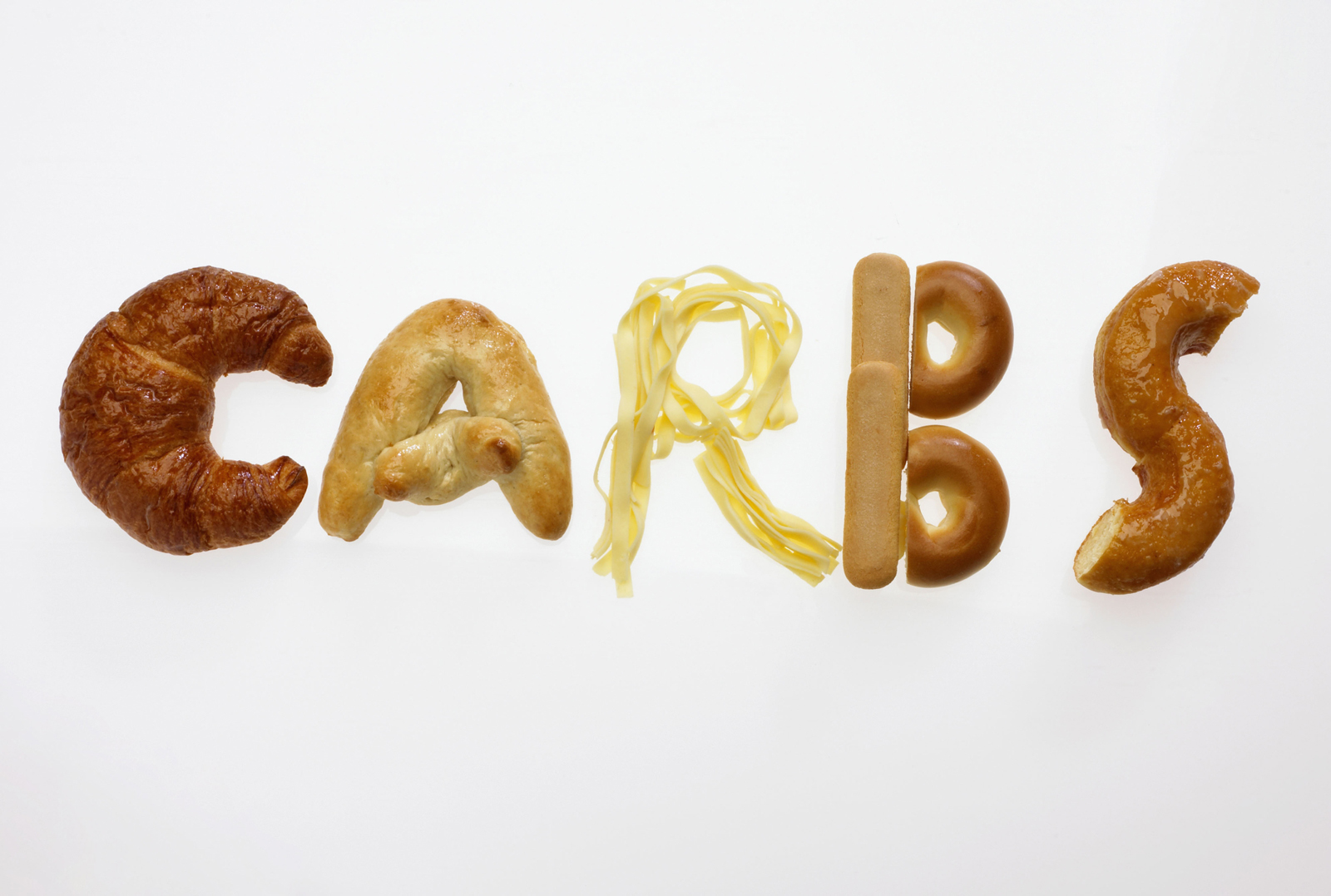 [Speaker Notes: Found in most foods, especially fruits veggies, grains]
Carbohydrates
Made of single sugars called monosaccharide
Disaccharides are double sugars
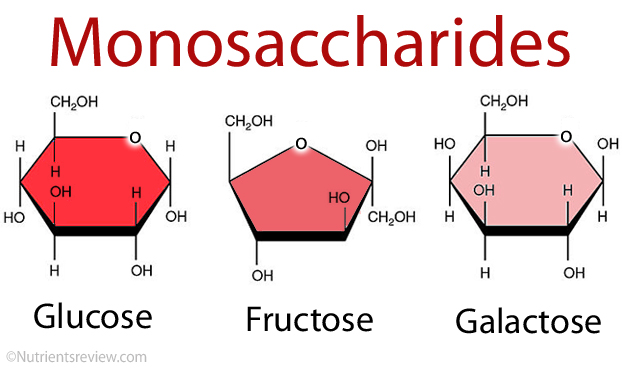 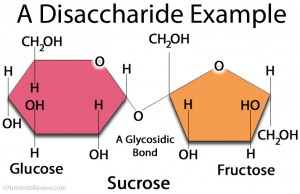 Polysaccharide
Based on name, what do you believe is the definition
3 or more monosaccharides
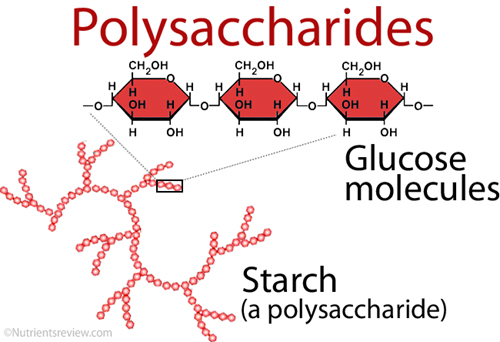 Lipids
Nonpolar molecules that are not soluble or mostly insoluble in water
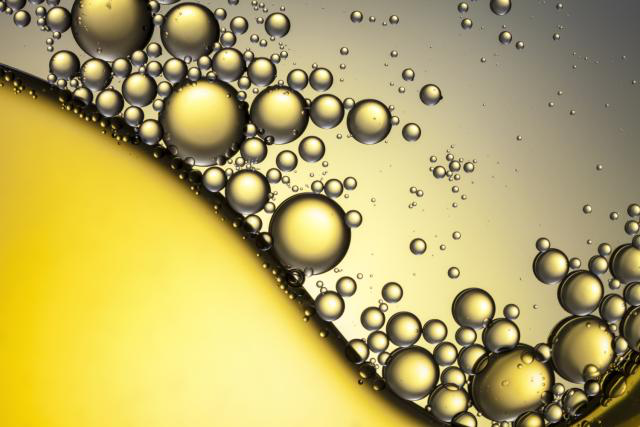 Types of lipids—phospholipid
Important in cells because they make up the cell membrane
Phospholipid polar or nonpolar?
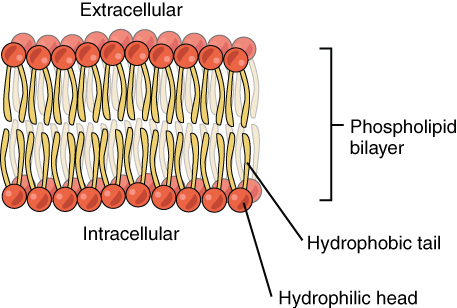 Types of lipids—fats
Lipids that store energy
Two types unsaturated and saturated
Saturated: all carbons have 2 hydrogens
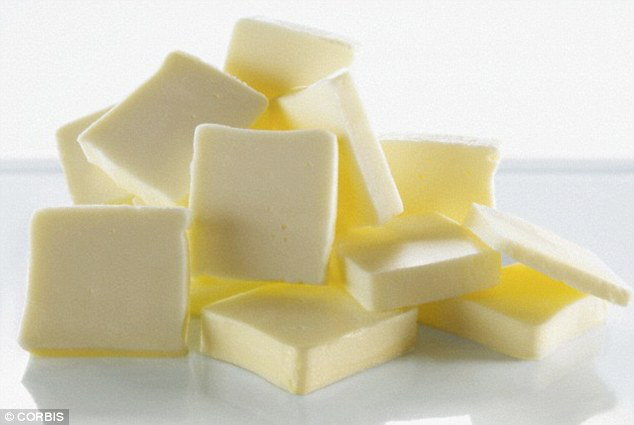 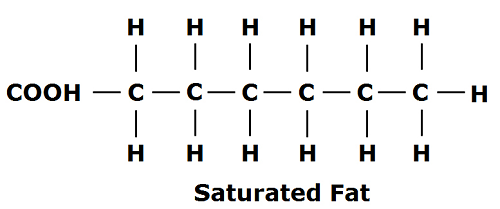 Unsaturated fatty acids
Some carbons are double bonded
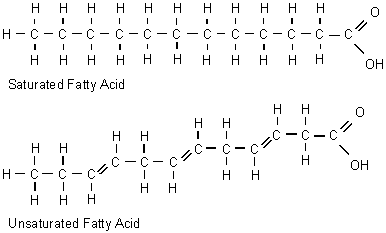 Proteins
Can promote chemical reactions
 Hold structures together: ligaments and bones,
Antibodies: fight infections
Do the “Work” in the cell
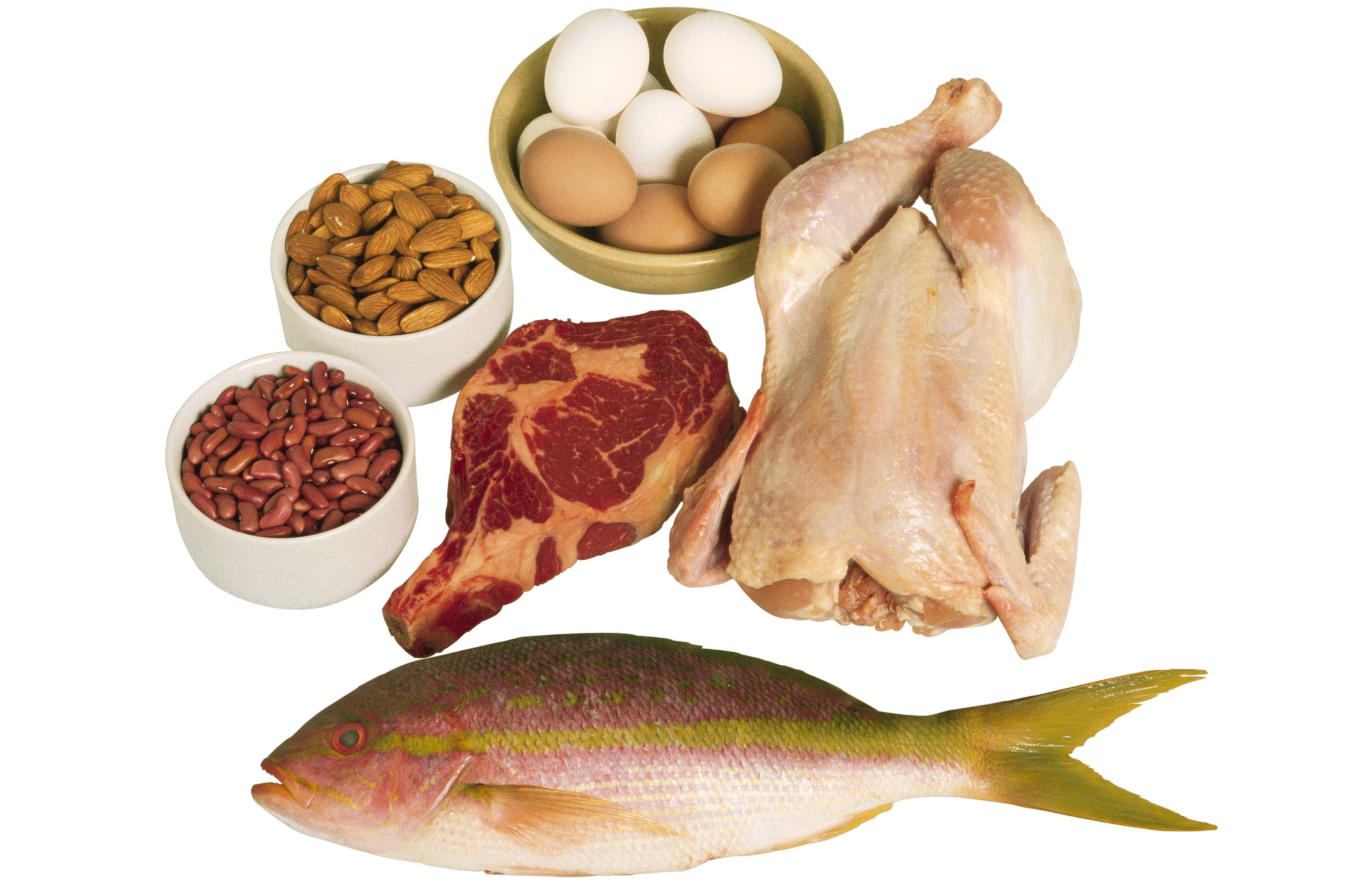 Protein structure
Made of amino acids
Amino acids are the building blocks of protein
20 different amino acids
Interact in polar and non-polar interactions to give shape to protein
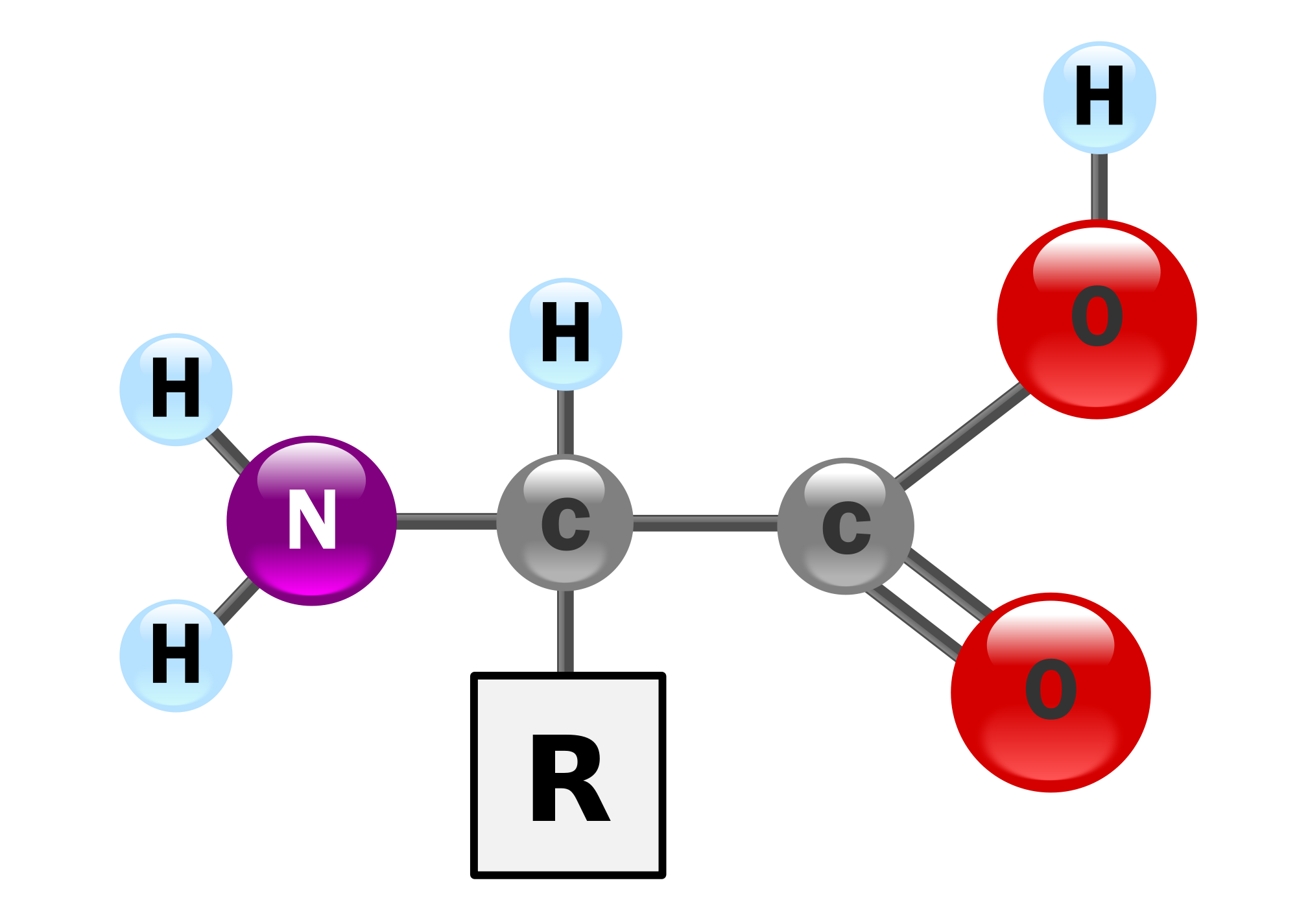 Nucleic Acid
DNA or RNA
Made of nucleotides or the AGTC In DNA
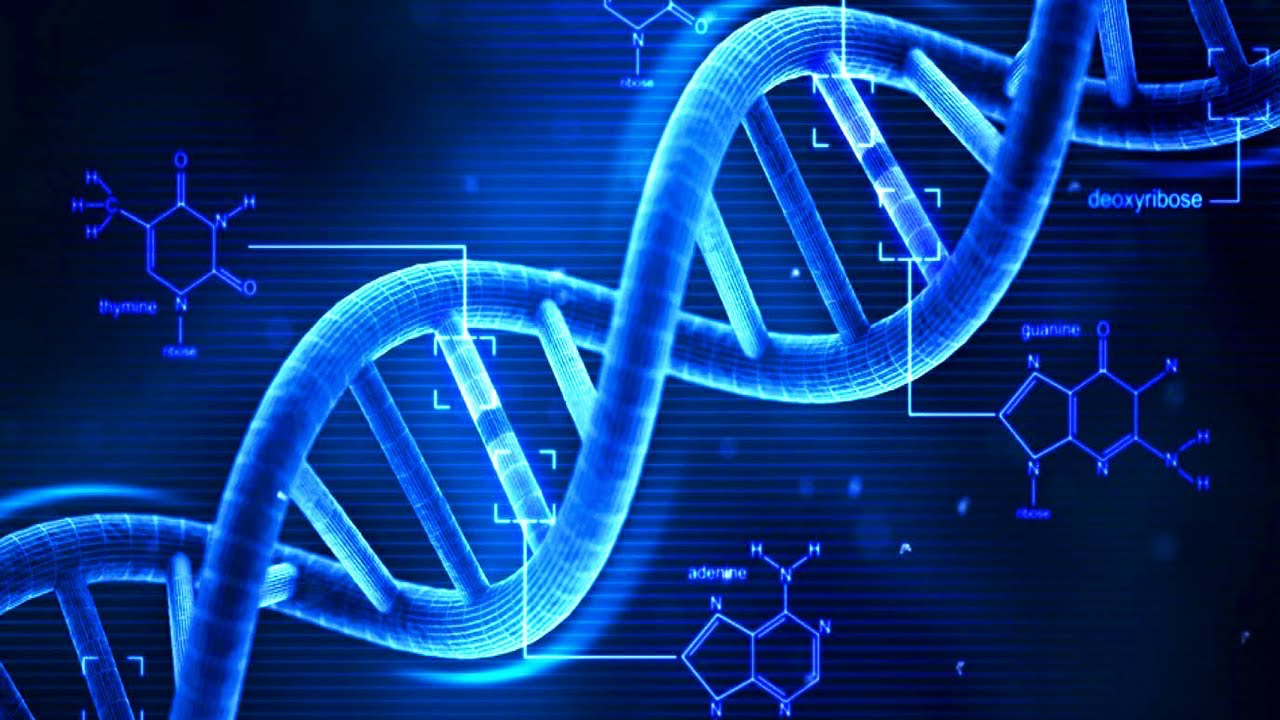 Review
What are the four types of carbon compounds?
Note check each other
Swap notes with the person next to you and ensure that they have the following:
Four types of carbon compounds
One defining feature for each
Study Time!
=)
Mnemonic device
4 groups 
Carbs
Lipids
Proteins
Nucleotides




Come up with a mnemonic device to remember the important information about your topic
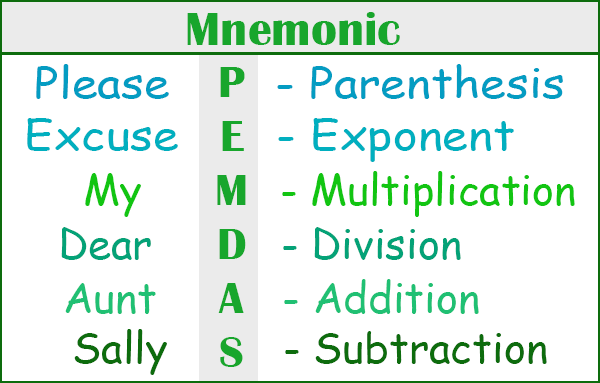